Stone Moot Court
Brief Writing Workshop
2024
2/3/08  2
Your Brief
Your brief does NOT need to be the best brief any 2L has ever written!
Who will see it?
The student directors
The student preceptors
An attorney
At a minimum:
No/minimal typos
Proper citations
Looks neat
Use the lower court opinion!
One good case method
Address basic/obvious arguments first
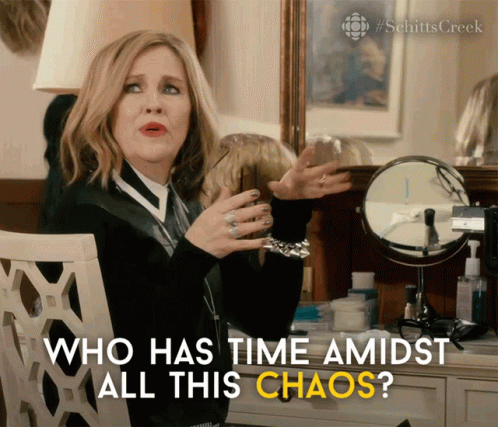 2/3/08  3
Research: Getting Started
Re-read (and OUTLINE) the lower court opinion
Identify the issues decided by the Court – focus on your issue
Identify the cases supporting/opposing your position and review those cases
Leave gaps in your outline to add arguments and subarguments! 

Next, use research techniques to help identify additional relevant case law 
Secondary sources
Statutes - Use the annotations to the statute to help guide your research
Remember that your problem may have FAKE statutes (or cases)!
One good case method!

Consider the weight of authority
Supreme Court cases = binding (show how what you want comports w/ them)
Courts of Appeal cases outside of the (fake) Fourteenth Circuit = persuasive
District court cases = illustrative and fairly persuasive
2/3/08  3
Research: Some cases are hard to read
Open research means you may end up reading cases that you find hard to read for your own individual reasons
Facts that resonate with your own lived experience
Facts that involve harm
Facts that involve situations you find stressful 

Remember that not everyone will find the same things hard so be respectful of each other
Remember that law is drafted by the people in power; think about who had the power when the case you are reading was written

Some cases may include overtly biased reasoning, offensive stereotypes, or problematic (running the full gamut) language

Do what you need to do to take care of yourselves!
2/3/08  5
Purpose of Brief
Every sentence should support your case!
Accurate but persuasive
Make positive arguments
Negative: This Court should not apply the UED test because . . .
Positive: This Court should apply the MA test because . . . 
Do not make opponent’s case for them
Avoid: “Appellant will argue…”
Use “Although” statements instead
2/3/08  3
Word Choice
Use the Vocabulary of Your Case
Internal Vocabulary: Comes from the case documents (here, the lower court opinion) 
Why? Calling things what everyone else is calling them meets the reader’s expectations, avoids confusion, builds credibility. 
Here, consider: Party names? Or Appellant/Appellee?
External Vocabulary: Words/terms you choose to support your story, theory of the case, and theme (use consistent terminology to stay credible and avoid confusion)

Be accurate 
Being persuasive does NOT mean making things up.

Use Effective but Simple Language:
Use language that will elicit appropriate emotional response.
Concrete rather than abstract language. Detailed/accurate not general/vague
2/3/08  3
Questions Presented
Purpose: Describe questions before this Court – what does it have to decide?

Best practice: Phrase all QPs so that they can be answered “yes:” 
For example: “Did the district court err . . . ,” or “Did the district court improperly grant . . . ,” or, if you want to be positive, “Should this Court hold that . . . 
Try to use parallel structure with your partner’s QP

Keep QPs brief and simple but include material facts:
If anyone has to read it twice to “get it,” it isn’t working
Include key facts about what happened (concrete facts = more persuasive)

More than one sentence? . . . It depends! 
Consider what the reader does not yet know and work around it
Names of the tests, different versions of tests, facts/holdings of key cases – Court does not know these yet
Have your partner read your QP – they can spot
2/3/08  3
Statement of the Case
Subtly set the reader up to view your argument favorably
Every sentence you write should be persuasive
Highlight the good facts and frame the bad facts
Consider level of detail
Neutralize bad facts: Use passive voice & give minimal “air time”
Have a clear theme
Tell facts from your client’s point of view
Must read as trustworthy and balanced, but interesting; do not overtly argue
Make thoughtful, intentional word choices
Avoid inferences, be selective about characterizations
Persuasive ordering: where do you start?
Describing your client/the parties?
With the main event (and then jump back)?
With the impact on your client?
Cite to the record for EVERY sentence! (See Moot Court Manual)
True for Proceedings Below, also!
Summary of the Argument: Purpose and Goals
Judge might read first or read right before oral argument – either way, sets tone
How to begin? Style preferences. 
Traditional/straightforward: Indicate what court should do. “This Court should reverse the district court’s grant . . .” 
Overarching theme/statement of the case: Make this Court care. “Appellant Smith seeks to vindicate . . .”
Provide context for your arguments: 
GOAL = reader should understand the whole argument simply by reading the SOA
Briefly explain the lower court’s decision and that it was wrong
Briefly give a persuasive overview of KEY points from umbrella
After providing context, present your theory of the case 
Should track headings/subheadings to an extent – those are your actual arguments!
BUT – try to sprinkle theme on top and make it extra dynamic
Make sure the SOA is also about your client, not just law!
Some facts
Create empathy at this early stage 
How long? MCM says 300 word guideline. You have some discretion.
2/3/08  3
Argument: Structure (Overview)
Start with an umbrella section; some subsections may also need an umbrella
Organize using headings, sub-headings, and sub-sub-headings (these should be persuasive full sentences)
Follow CREAC under each heading:
Contention 
Rule/explanation (a.k.a., the relevant law)
Application (application of the law to the facts OR arguments from the relevant law about why the legal approach you want is the right approach)
Conclusion
The Argument: Umbrellas Generally
Role of the BIG Umbrella (after heading I or II)
Standard of review
Background law for all ABC-level sub-headings (context)
(Almost) always: 
Relevant constitutional law, statutory rules, or relevant framework
If applicable: Relevant SC law (how in-depth? You decide!)
Where is the dispute?
Sometimes: Overview of the state of federal law generally (the split) – sometimes could go in a later mini-umbrella, or as a preface to a relevant argument
Sometimes: raise/resolve/dismiss
Roadmap for ABC contentions (the main arguments)

Role of “mini-umbrellas”
Between ABC-level heading and 123-level, if applicable (not always needed)
Applies to all material in 123-level headings
Usually just does one thing, not multiple things like the big umbrella: 
Can lay out RE that will apply to all 1, 2-level headings, OR
Make a persuasive observation about the applicable law, OR
Lay out a roadmap of sub-section contentions
Interlude: Circuit Splits and Novel Law
Your cases may involve a circuit split/novel legal question
What’s that? Different jurisdictions have considered the same question. Some have taken one position and others have taken a different one. Your court has taken no position yet.
What do undecided courts do? Until the Supreme Court addresses the issue, the split remains. Each undecided court can choose an available option or pick an entirely different one.
What do you need to do? 
Convince the court to pick the approach that favors your client. 
Possibly also then argue the application of that approach, and/or the application of an alternative approach 
Depends on what the court below did/considered 
Sometimes not appropriate for the appeals court to apply the approach – court will remand to district court to apply
Even then, may want to briefly argue that your client COULD feasibly proceed under your approach
Structuring a “Pick My Law” Argument
How do you convince the court to use the approach you want?
Arguments from statute/rule/constitutional provision/SCOTUS test’s language and purpose
Rule and Explanation (possible options):
Canon of statutory construction (plain language, statute’s purpose, legislative history)
SCOTUS interpretation of statute/rule/constitutional provision
General known policies (importance of constitutional right, efficiency, etc.)
Application? Sort of: Apply that language/purpose/SCOTUS interpretation/policy RE to the approach you want
Why does the approach you want fit the plain language/purpose/history?
Why does the approach you want comport with SCOTUS precedent?
Why does the approach you want promote that policy.
“Application” will be SHORT and is still just law.
Applying the Law (RE) to the law (the approach you want).
Include counterarguments! Why the other approach does not fit/comport/promote
2/3/08  3
Argument: CREAC (Review/Reference)
Contention: Explains what you will demonstrate. 
Frame the issue persuasively
Incorporate both law and fact

Rule & Explanation: Frame your rules favorably.
State the rule in a way that is accurate and favors your client 
Explain the basis for your rule in a persuasive manner
Funnel from general to context-specific
Synthesize rules 
Rule stack if appropriate
Use parentheticals, or text illustrations – how does the prior application of the rule help inform how the issue should be resolved in this case?

Application: Apply your favorably framed rule to facts.
Should mirror your CRE paragraph
Address counterarguments
Facts from Statement of Facts (cite source) + Law from the CRE (cite source)

Conclusion: Reiterate your contention/what you want the court to find.
2/3/08  3
Argument: CREAC
CREAC plays multiple roles in a longer court document.
Overall: The argument overall generally follows CREAC
Major heading serves as the contention
Pure arguments of law (why X approach is correct) generally come first: use law AND policy to make these arguments
Application arguments generally follow (applying X approach here, applying alternative Y approach)
Your formal conclusion wraps it all up
Each sub-argument (or sub-sub-argument) should follow CREAC, but some arguments will be mostly RE, and some mostly A.
Subarguments MOSTLY about correct legal approach = CREaC
Heavy on the RE: Explain and interpret the law
Less “a”: Why the rule you want fits that interpretation of the law
Subarguments MOSTLY APPLYING some rule to facts = CreAC
Very little “re”: Restate the rule you want, or acknowledge the existence of a less favorable rule option you think you could still win under. (Do NOT spend time developing a rule you do not like! Just state it.)
Heavy on the A: Favorably apply your rule, or the other rule, to your facts
2/3/08  3
Contentions: Tell court what “should” happen
Contention = conclusion the judge should reach re: that element/factor and reason why
Gilmore is immune from liability under the statute because he makes his land available to the public without charge for recreational purposes.

Why do you set it up this way? 	
Helps the judge follow your argument
Provides repetition on a key point. Often repeated in:
Contention heading (if there are multiple CREACs)
First sentence of CREAC (more factual details than the point heading)
At beginning of application paragraph (often just the reason)
At the end of that same CREAC (conclusion)

Is it too much repetition? NO! You can’t say some things too much.
2/3/08  3
Rule & Rule Explanation: Framing Persuasive Rules
Your Goal: Synthesize and state the rule in a way that favors your client (while remaining accurate).
Avoid using large block quotes or full sentence quotes of the “law” from the cases.
Why? The court may not state the law in a way that advantages your client.

While still accurately stating the law, there are certain tools you can use to make your rules more persuasive:
Create a favorable context.
State the rule as a positive or negative.
Narrow or broaden the rule to make fit your client’s situation.
2/3/08  18
Rule & Rule Explanation: Tips
Funnel from general to specific
Authority for any statement of law
Use of explanatory parentheticals v. in-text discussion
Consider in-text discussion of a case (instead of parentheticals) when:
Key case essential to analysis
Case you want to analogize to on multiple factual points
Use parentheticals to:
Provide additional details about a case (facts/holding/reasoning, an illustrative supporting quote in an application section)
Show agreement among courts (e.g., in a string cite)
Compare/contrast cases (point to similar or dissimilar facts or outcomes)
Avoid block quotes and limit string cites
Do NOT ignore unfavorable authority
Distinguish on law or facts
Criticize if absolutely necessary
Use Bluepages for citation format!
Application: Link the Law with Your Facts
Mirror your Rule and Rule Explanation

Respond to reasonable counterarguments, but not necessarily explicitly

An implicit response can be more effective because it avoids restating your opponent’s argument.

Less effective: “Appellant has argued that he is innocent because he did not know he was taking a bribe. However, this argument is flawed because the statute encompasses negligent as well as intentional conduct.”

More effective: “Because the statute covers negligent as well as intentional conduct, Appellant is guilty regardless of whether he knew he was taking a bribe.”
2/3/08  3
Conclusions: Tell court what you want, again
Every Roman Numeral I or II gets a conclusion
What? A wrap-up sentence combining the A and B arguments to answer the QP.
Where? At the very end of the section.  
How? Either a sentence at the end of a paragraph or a stand-alone, one-sentence paragraph. 

Every CREAC/subsection gets a conclusion sentence.
Where?  At the end of that sub-section or CREAC. 
Remember? Every sub-section is a CREAC

The brief as a whole gets a Conclusion section (with a heading) that summarizes I and II and reminds the Court what action you want. This is its own section and is a Joint Component.
2/3/08  3
Writing Reminders
Every sentence should advance your case!
Passive voice: Avoid (unless intentional)
Pronouns: Make sure antecedents are clear
Prepositions: If your sentences feel long, check preposition use
Sentence intros and wordy phrases:
Avoid throat-clearing introductions (“It is important to note that”)
Avoid “it is” and “there are” generally
Avoid wordy phrases that can be replaced with one word (“in order to” = “to”)
Editing!
Good writing = good editing
Leave time to edit in stages (content, organization, readability, proof)
Review your partner’s sections
Leave time to assemble!
2/3/08  3
Office Hours + Your Next Stop
Office Hours! 
Friday, October 4, 2-3pm (hybrid: Room 904 or Zoom)
Wednesday, October 9, 1-2pm (Zoom only)
Tuesday, October 15, 1:30-2:30pm (hybrid: Room 904 or Zoom)
This is a Monday schedule!

Head to your problem-specific rooms:
Problem 1: Stay here
Problem 2: Room 416
Problem 3: Room 417
2/3/08  23
Final reminder:
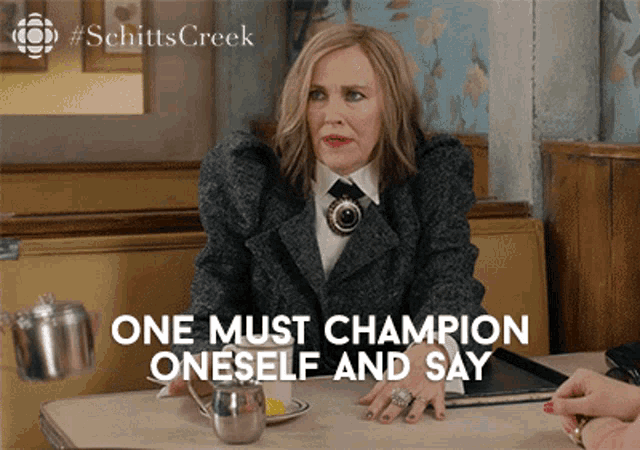